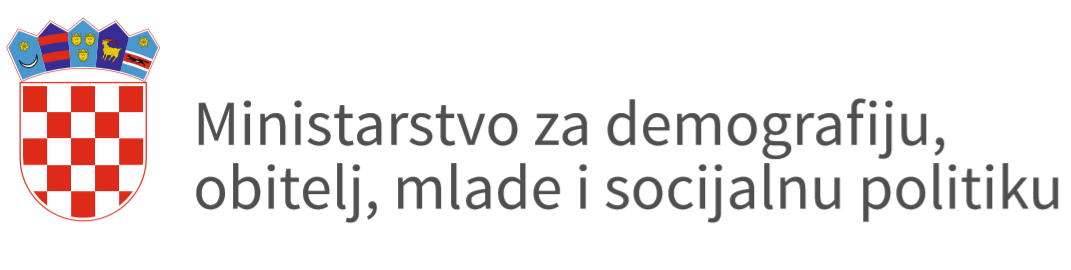 INFO DANI 2020.

Predstavljanje projekata, programa i operacija u nadležnosti
Ministarstva za demografiju, obitelj, mlade i socijalnu politiku




I. dio
Sadržaj
Uvod
Financiranje udruga iz nacionalnih sredstava
Natječaj za dodjelu jednokratnih financijskih podrški za 2020. godinu
Poziv za  prijavu projekata koje pružaju uslugu savjetovališta za žrtve nasilja u obitelji za 2020. godinu
Objedinjeni natječaj za obitelj, djecu, mlade i volontere za 2020. godinu
3. Financiranje udruga iz sredstava ESF-a 
Razvoj, širenje i unaprjeđenje kvalitete izvaninstitucijskih socijalnih usluga kao podrška procesu deinstitucionalizacije 
Podrška programima usmjerenim mladima – faza 2
Uvod
Prema sadržaju djelatnosti koju obavljaju, Ministarstvo za demografiju, obitelj, mlade i socijalnu politiku surađuje s udrugama koje djeluju u području zaštite prava i dobrobiti djece, udrugama mladih i za mlade, udrugama usmjerenim dobrobiti i podršci obitelji, udrugama osoba s invaliditetom i udrugama koje djeluju u korist osoba s invaliditetom, udrugama u području volonterstva, humanitarnim udrugama, udrugama koje pružaju socijalne usluge te drugim udrugama koje djeluju u području socijalne skrbi.
Nevladine udruge su odraz različitosti potreba demokratskog organiziranja civilnog društva te primjer kako različiti problemi utječu na stvaranje novih oblika skrbi za zadovoljavanje potreba određenih skupina stanovništva.
Sredstva za financiranje programa i projekata udruga koje skrbe o gore navedenim socijalno osjetljivim skupnima stanovništva osiguravaju se u državnom proračunu što uključuje namjenska sredstva od igara na sreću te sredstava iz EU fondova.
Financiranje udruga iz nacionalnih sredstava - 1.dio
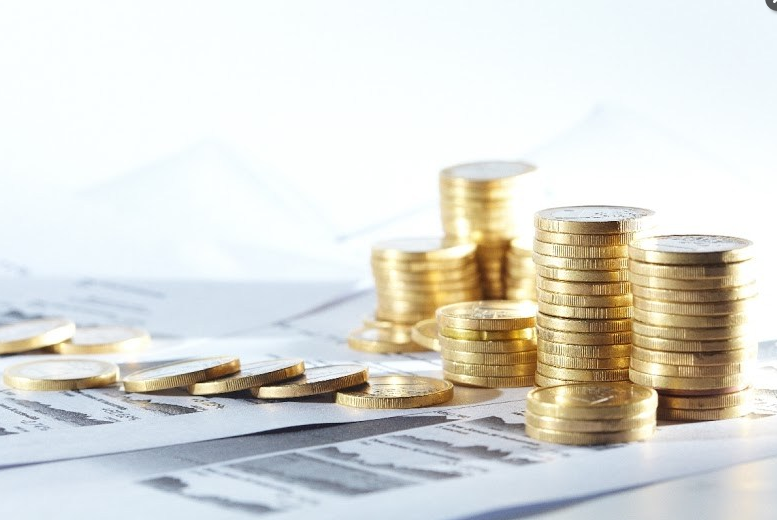 Natječaj za dodjelu jednokratnih financijskih podrški za 2020. godinu
Opći cilj Natječaja: financijska potpora aktivnostima iz područja socijalne skrbi za koje Ministarstvo za demografiju, obitelj, mlade i socijalnu politiku tijekom 2020. nije planiralo ni raspisalo natječaje.
Raspisivanja Poziva: veljača/ožujak 2020.

Ukupan iznos sredstava koji će se dodijeliti putem natječaja: 5.000.000,00 kuna

Prioritetna područja Natječaja :
P.1. Donacije i sponzorstva;
P.2. Obilježavanje značajnih datuma i važnih obljetnica, organiziranje susreta, natjecanja, priredbi, drugih manifestacija i slično.
Okvirni broj projekata koji se planira financirati: 80 - 150
Najmanji iznos financijskih sredstava po pojedinom projektu: 20.000,00 kuna
Najveći iznos financijskih sredstava po pojedinom projektu: 80.000,00 kuna
Poziv za  prijavu projekata koje pružaju uslugu savjetovališta za žrtve nasilja u obitelji za 2020. godinu
Predviđeno vrijeme raspisivanja natječaja: srpanj 2020.
Ukupan iznos sredstava koji će se dodijeliti putem natječaja: 3.000.000,00 kuna
Opći cilj Poziva je osigurati savjetodavnu pomoć žrtvama nasilja u obitelji kroz financijsku podršku organizacijama civilnoga društva koje u svom djelokrugu pružaju uslugu savjetovanja za žrtve nasilja u obitelji.   
Posebni ciljevi Poziva	su savjetovanje žrtava nasilja u obitelji, podizanje znanja i svijesti o pravima žrtava nasilja u obitelji, izobrazba zaposlenih u savjetovalištu o pravima i potrebama žrtava nasilja te njihove djece,	osnaživanje stručnih, analitičkih i zagovaračkih kapaciteta organizacija civilnog društva u području rada savjetovališta za žrtve nasilja u obitelji
Prioritetno područje - USLUGA SAVJETOVALIŠTA ZA ŽRTVE NASILJA U OBITELJI 
Prioritetno područje obuhvaća sljedeće aktivnosti:
a)	Psihosocijalna pomoć za žrtve nasilja u obitelji
b)	Pravna pomoć za žrtve nasilja u obitelji
Okvirni broj projekata koji se planira financirati: 7 - 20
Objedinjeni natječaj za obitelj, djecu, mlade i volontere za 2020. godinu
Raspisivanja Poziva: svibanj 2020.
Ukupan iznos sredstava koji će se dodijeliti putem natječaja: 17.000.000,00 kuna
Okvirni broj projekata koji se planira financirati: 170 - 400

Prioritetna područja Poziva:

P.1. Projekti usmjereni podršci obitelji i promicanju i zaštiti prava djece
P.2. Projekti usmjereni prevencija nasilja nad i među djecom i mladima
P.3. Projekti usmjereni mladima
P.4. Lokalni i regionalni volonterski centri

Planirano trajanje projekta je: najkraće 3 mjeseca, a najdulje 12 mjeseci.
1. Projekti usmjereni podršci obitelji i promicanju i zaštiti prava djece
Opći cilj: Unapređenje i zaštita prava djece i aktivna podrška obitelji 

Prioritetna potpodručja:
Projekti usmjereni podršci obitelji i promicanju i zaštiti prava djece
Projekti usmjereni promicanju dječje participacije
Projekti usmjereni zaštiti prava i/ili senzibilizaciji javnosti o osjetljivim skupinama djece
Podrška obitelji
Projekti usmjereni sveobuhvatnoj potpori jednoroditeljskim obiteljima (povezane usluge za pomoć roditelju i djetetu).
Projekti usmjereni aktivnoj podršci zaposlenim roditeljima u lokalnoj zajednici. 
Projekti usmjereni poticanju očeva na veću uključenost u obiteljskom životu i aktivniju roditeljsku ulogu.
2. Projekti usmjereni prevenciji nasilja nad i među djecom i mladima
Opći cilj: smanjenje svih pojavnih oblika nasilja nad i među djecom i mladima

Prioritetna potpodručja:
Prevencija nasilja među mladima (nenasilno rješavanje sukoba među mladima, edukacije o prihvaćanju različitosti među mladima i dr.)
Prevencija nasilja u partnerskim vezama među mladima
Prevencija elektroničkog nasilja nad i među djecom i mladima 
Prevencija nasilja nad djecom (prevencija emocionalnog, tjelesnog i seksualnog nasilja nad djecom, prevencija zanemarivanja i tjelesnog kažnjavanja)
Prevencija nasilja među djecom (podrška nenasilnom rješavanju sukoba među djecom,
edukacije o prihvaćanju različitosti među djecom i dr.)
3. Projekti usmjereni mladima
Opći cilj Poziva: osnaživanje udruga mladih i za mlade te jedinica lokalne i područne (regionalne) samouprave u svrhu podizanja kvalitete života mladih
Prioritetna potpodručja:
Aktivno sudjelovanje mladih u društvu  			
Savjetovanje i informiranje mladih
     	a) savjetovanje i informiranje mladih kroz regionalne informativne centre 
   	  b) savjetovanje i informiranje mladih kroz lokalne informativne centre	
Organizacija slobodnog vremena mladih
Centri za mlade	
Povećanje znanja i vještina, zapošljivosti i konkurentnosti na tržištu rada te  poticanje socijalnog uključivanja
     	a) Osposobljavanje za (socijalno) poduzetništvo i samozapošljavanje 
       	b) Rad s mladima koji nisu u sustavu obrazovanja i osposobljavanja te koji nisu zaposleni (mladi u 	NEET statusu) 
       	c)  Mladi u ruralnim sredinama 				
Lokalni i regionalni programi za mlade
4. Lokalni i regionalni volonterski centri
Opći cilj Poziva: promoviranje i razvoj volonterstva na području Republike Hrvatske kroz financiranje lokalnih i regionalnih volonterskih centara - udruga koje se sustavno bave razvojem volonterstva na lokalnoj odnosno regionalnoj razini

Prioritetna potpodručja:
 Lokalni volonterski centri
 Regionalni volonterski centri
Financiranje udruga iz sredstava Europskog socijalnog fonda (ESF)
Operativni program 
„Učinkoviti ljudski potencijali 2014. – 2020.”
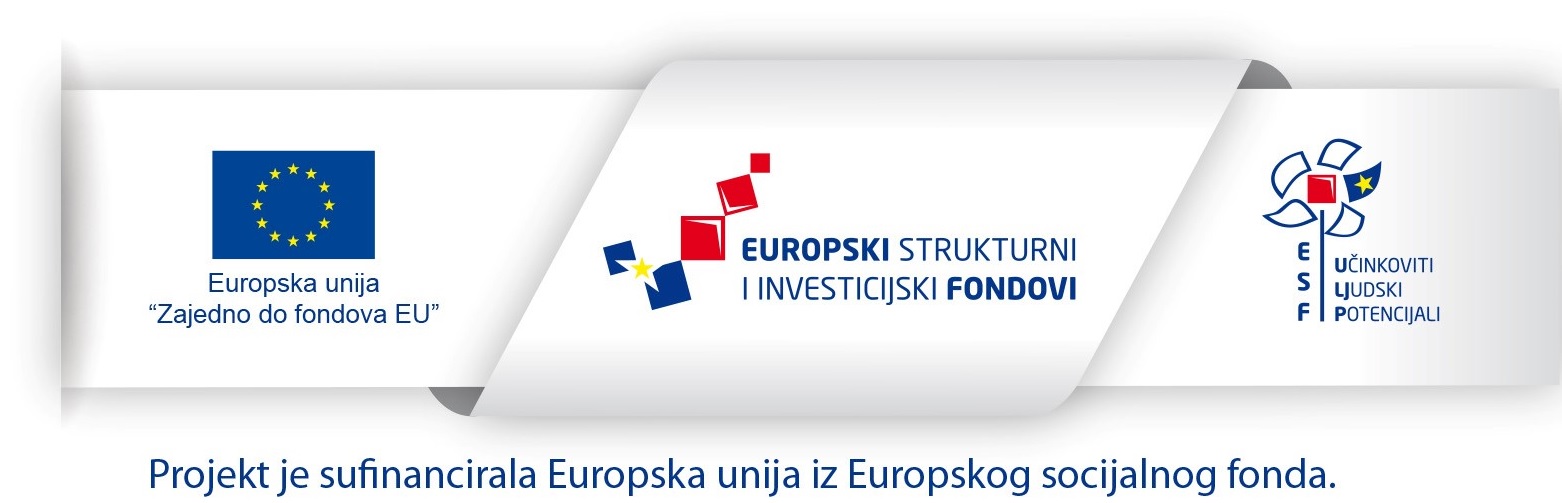 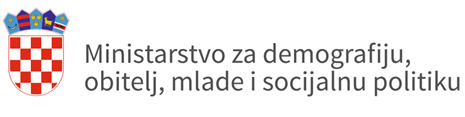 Razvoj, širenje i unaprjeđenje kvalitete izvaninstitucijskihsocijalnih usluga kao podrška procesu deinstitucionalizacije
Indikativna vrijednost: 100.000.000,00 kuna 
Indikativni datum objave: veljača 2020. godine
Ciljevi: 
Smanjenje broja korisnika usluge smještaja kao institucijskog oblika skrbi izvan vlastite obitelji te unaprjeđenje kvalitete i/ili razvoj/širenje izvaninstitucijskih socijalnih usluga;
Jačanje kapaciteta stručnjaka/osoba koje rade s pripadnicima ciljnih skupina za organiziranje i pružanje izvaninstitucijskih socijalnih usluga i provedbu procesa deinstitucionalizacije; 
Podizanje svijesti javnosti o važnosti procesa deinstitucionalizacije i prava ranjivih skupina s naglaskom na pravo na život u zajednici
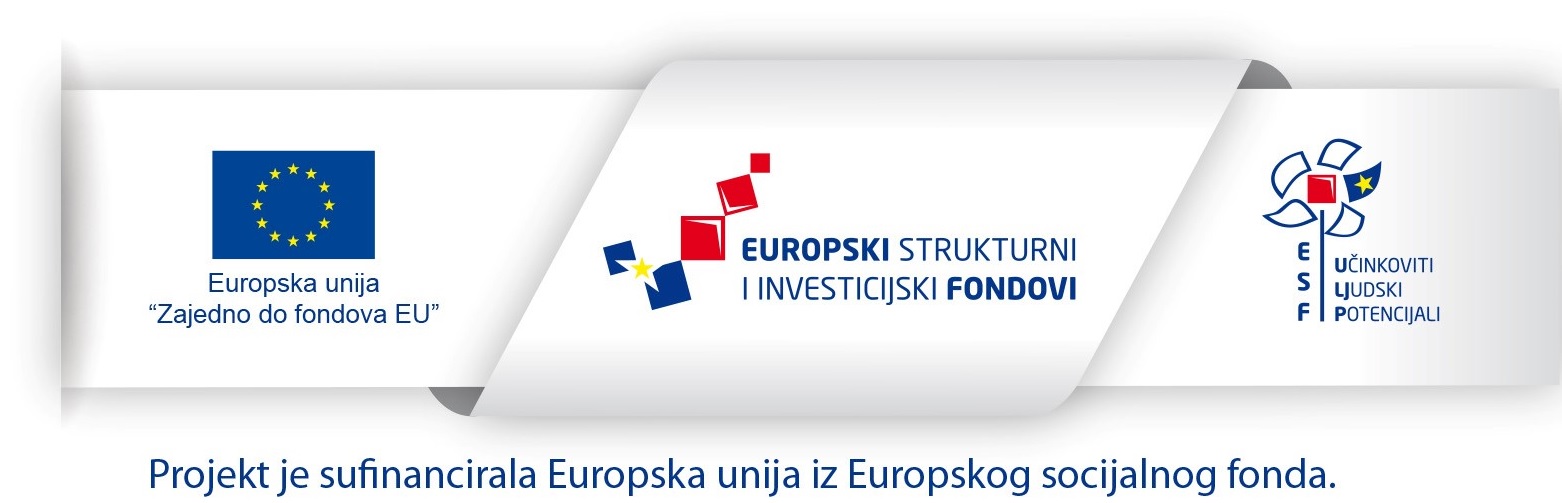 Ciljne skupine:
pripadnici ranjivih skupina: djeca i mlađe punoljetne osobe bez odgovarajuće roditeljske skrbi, djeca i mlađe punoljetne osobe s problemima u ponašanju, djeca s teškoćama u razvoju, djeca bez pratnje, trudnice ili roditelj s djetetom do godine dana života djeteta u riziku od socijalne isključenosti, odrasle osobe s invaliditetom, starije osobe, beskućnici, osobe s problemima ovisnosti, žrtve obiteljskog nasilja, žrtve trgovanja ljudima, članovi obitelji/udomiteljskih obitelji gore navedenih ranjivih skupina
 
stručnjaci/osobe koje rade s pripadnicima gore navedenih ciljnih skupina
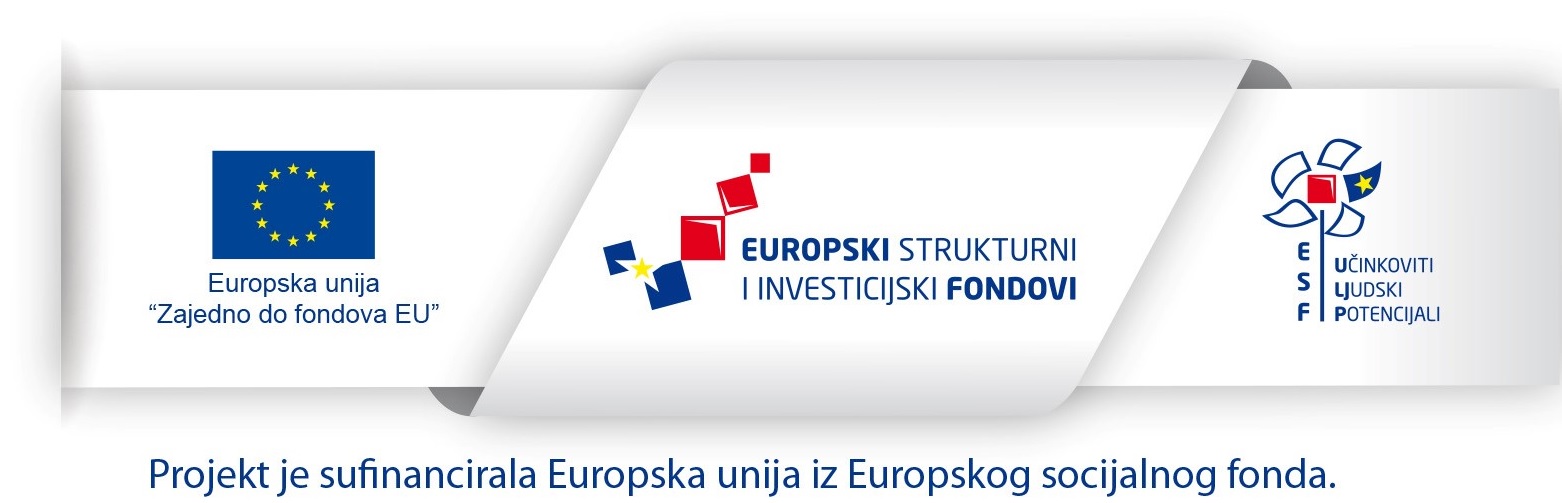 Aktivnosti unutar operacije bit će podijeljene na 2 Komponente. 
Potencijalni prijavitelji i partneri se razlikuju unutar 2 Komponente. 

KOMPONENTA 1: AKTIVNOSTI KOJE ĆE PROVODITI CENTRI ZA SOCIJALNU SKRB, SAMOSTALNO ILI U PARTNERSTVU 
Potencijalni prijavitelji:
centri za socijalnu skrb 
Potencijalni partneri:  
centri za socijalnu skrb 
jedinice lokalne ili područne (regionalne) samouprave
Aktivnosti koje će se financirati unutar Komponente 1: 
Pružanje izvaninstitucijskih socijalnih usluga; procjena potreba korisnika i planiranje pružanja izvaninstitucijskih socijalnih usluga; povezivanje i koordinacija s drugim pružateljima usluga; evaluacija učinaka provedenih usluga, programa, mjera i aktivnosti koje se pružaju kroz projekt; adaptacija prostora za pružanje izvaninstitucijskih socijalnih usluga; nabava opreme i vozila; najam prostora; aktivnosti usmjerene na jačanje kapaciteta stručnjaka /osoba koje rade s pripadnicima ciljnih skupina za organiziranje i pružanje izvaninstitucijskih socijalnih usluga i provedbu procesa deinstitucionalizacije; aktivnosti  vezane uz podizanje svijesti javnosti o važnosti procesa deinstitucionalizacije i prava ranjivih skupina s naglaskom na pravo na život u zajednici.
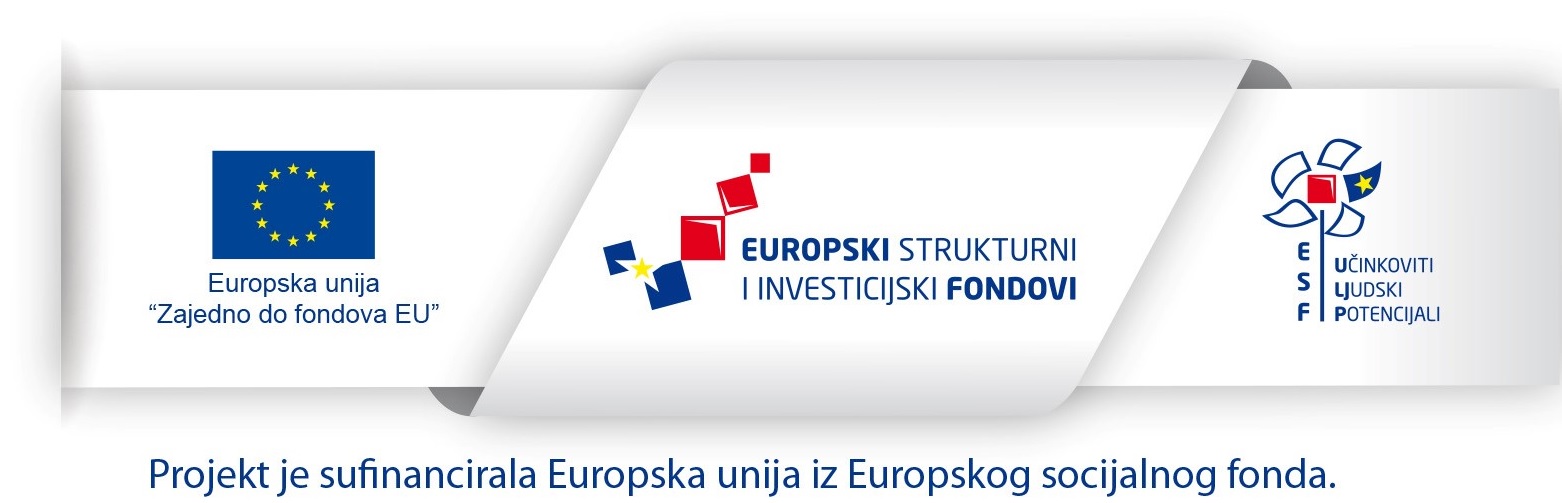 KOMPONENTA 2: AKTIVNOSTI KOJE ĆE PROVODITI OSTALI PRUŽATELJI SOCIJALNIH USLUGA, SAMOSTALNO ILI U PARTNERSTVU

Potencijalni prijavitelji (u trenutku podnošenja projektne prijave moraju pružati uslugu smještaja i/ili organiziranog stanovanja)
ustanove socijalne skrbi upisane u Upisnik ustanova socijalne skrbi (dom socijalne skrbi, centar za pružanje usluga u zajednici)
pravne osobe upisane u Evidenciju pravnih osoba i obrtnika koji pružaju socijalne usluge (udruge, vjerske zajednice, pravne osobe Katoličke crkve u RH, zadruge)
pružatelji usluga za beskućnike (ustanove, zadruge, udruge, vjerske zajednice)
Potencijalni partneri
ustanove socijalne skrbi upisane u Upisnik ustanova socijalne skrbi (dom socijalne skrbi, centar za pružanje usluga u zajednici
pravne osobe upisane u Evidenciju pravnih osoba i obrtnika koji pružaju socijalne usluge (udruge, vjerske zajednice, pravne osoba Katoličke crkve u RH, zadruge)
pružatelji usluga za beskućnike (ustanove, zadruge, udruge, vjerske zajednice, pravne osobe Katoličke crkve)
jedinice lokalne ili područne (regionalne) samouprave
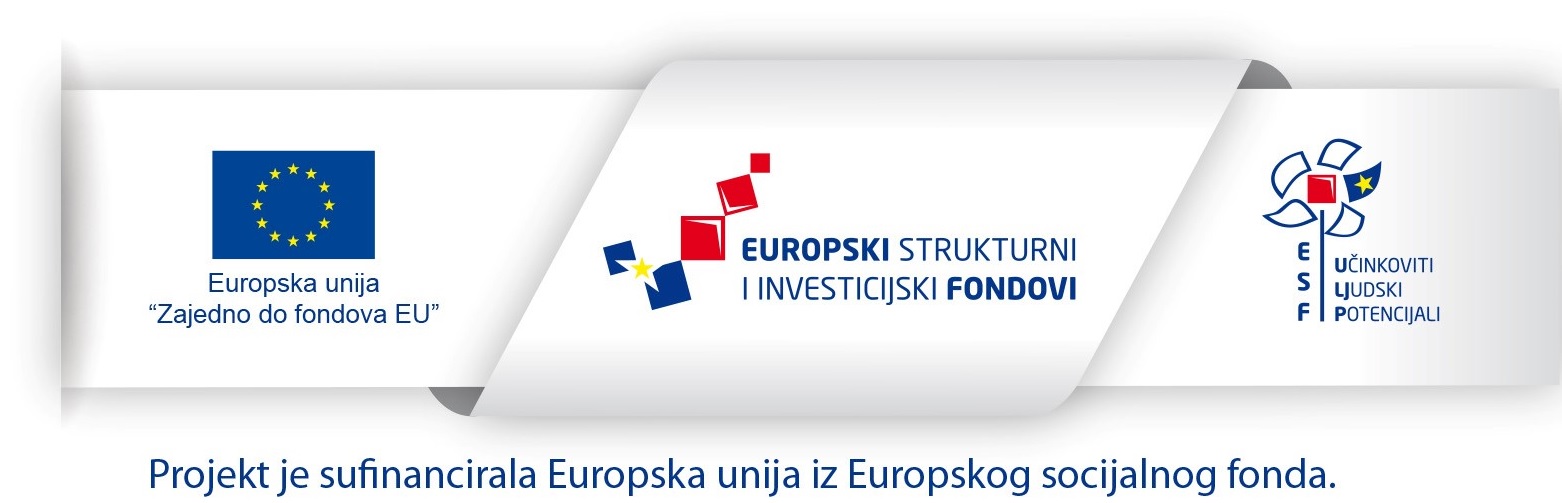 Aktivnosti koje će se financirati unutar Komponente 2:
Pružanje izvaninstitucijskih socijalnih usluga; povezivanje i koordinacija s drugim pružateljima socijalnih usluga; evaluacija učinaka provedenih usluga, programa, mjera i aktivnosti koje se provode kroz projekt; adaptacija prostora za pružanje izvaninstitucijskih socijalnih usluga; nabava opreme i vozila; najam prostora; aktivnosti vezane uz jačanje kapaciteta stručnjaka/osoba koje rade s pripadnicima ciljnih skupina za organiziranje i pružanje izvaninstitucijskih socijalnih usluga i provedbu procesa deinstitucionalizacije te aktivnosti vezane uz podizanje svijesti javnosti o važnosti procesa deinstitucionalizacije i prava ranjivih skupina s naglaskom na pravo na život u zajednici.
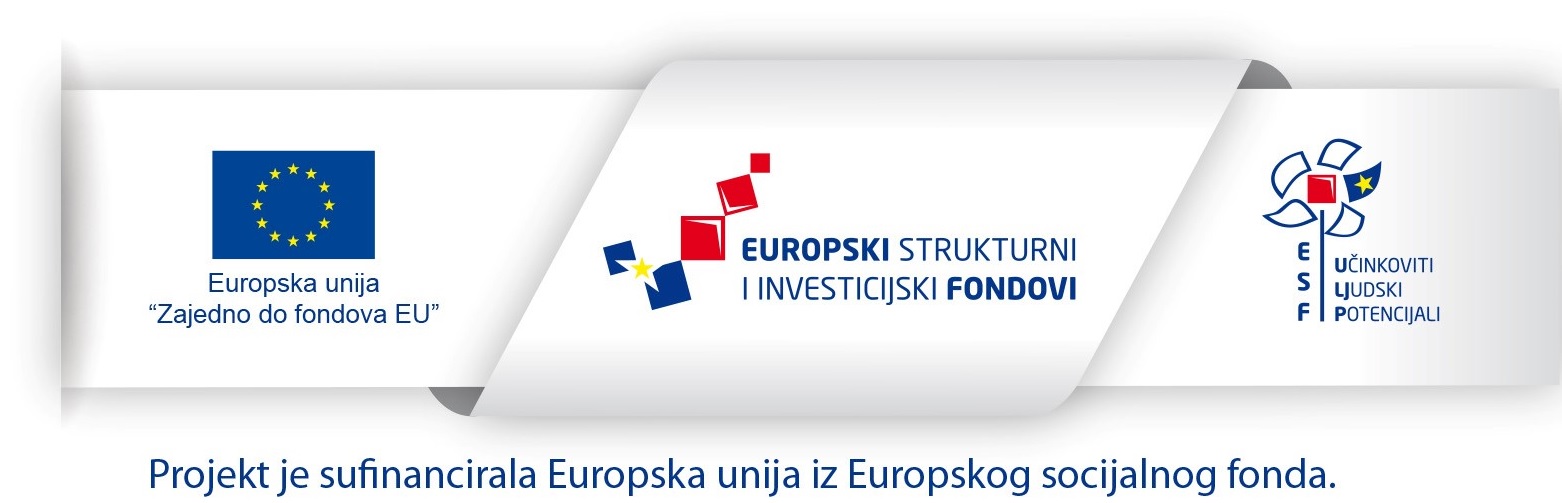 Podrška programima usmjerenim mladima – faza 2
Indikativna vrijednost: 27.750.000,00 kn 
Indikativni datum objave: kolovoz 2020. godine
Prijavitelji: organizacije civilnog društva, jedinice lokalne odnosno područne (regionalne) samouprave
Partneri: organizacije civilnog društva, jedinice lokalne odnosno područne (regionalne) samouprave, ustanove u području rada s mladima, zaklade, vijeća nacionalnih manjina
Opći cilj: Pridonijeti većem socijalnom uključivanju mladih u zajednicu.
Ciljane skupine: mlade osobe u dobi od 15. do 29. godina i stručnjaci u području rada s mladima
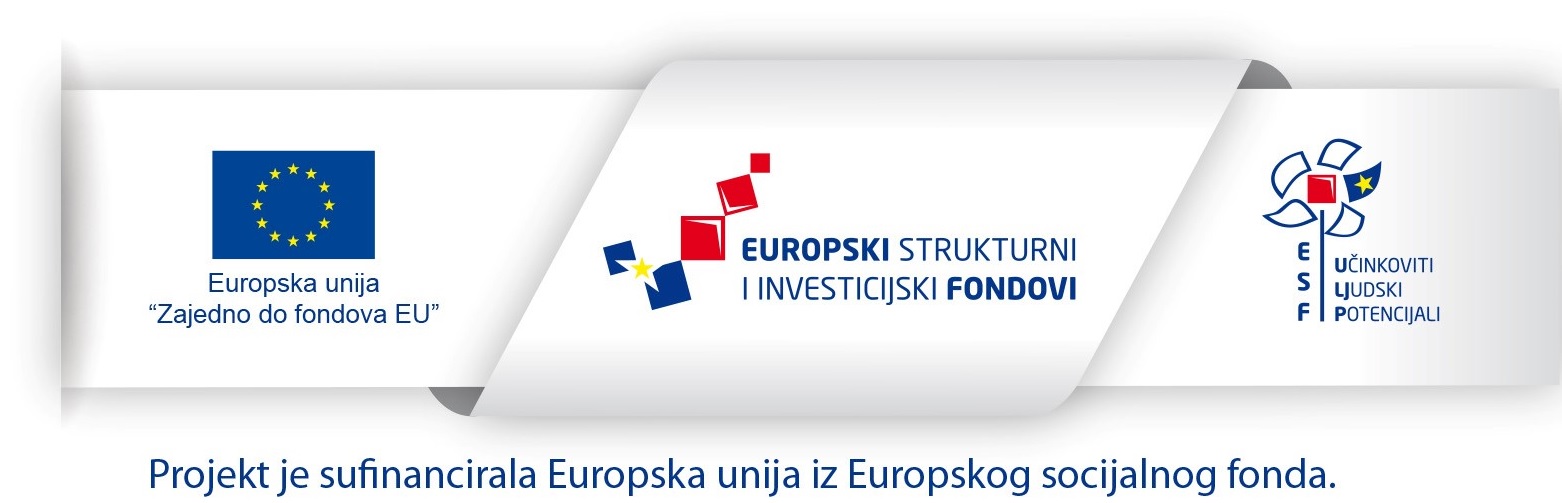 Planirane aktivnosti usmjerene su na:
organizaciju slobodnog vremena mladih putem klubova za mlade;
informiranje i savjetovanje o temama relevantnim za mlade putem lokalnih info-centara za mlade; 
prevenciju nasilja nad i među mladima; 
jačanje vještina i kapaciteta mladih za (društveno) poduzetništvo i/ili samozapošljavanje;
zadovoljenje potreba mladih u ruralnim sredinama; 
aktivno sudjelovanje mladih u društvu;  
izradu regionalnih i lokalnih programa za mlade; 
djelovanje centara za mlade.
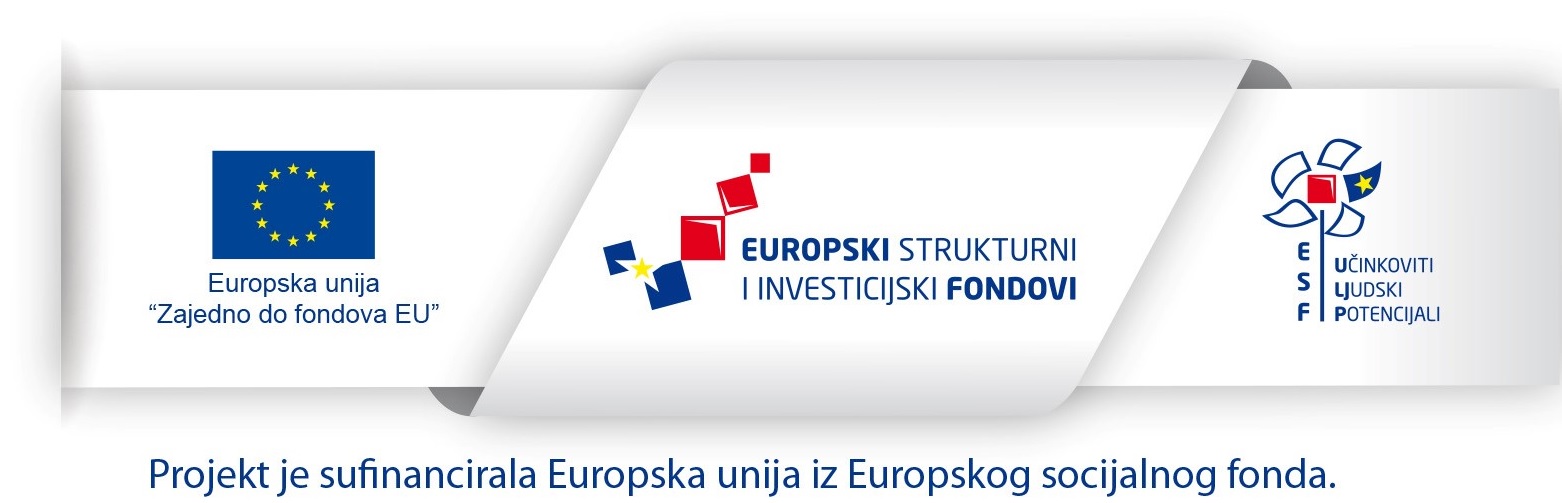 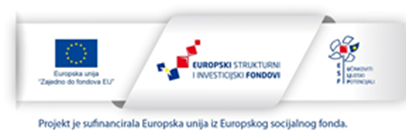 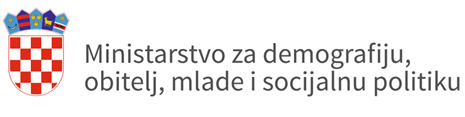 Hvala na pažnji!
Kontakt:

Ministarstvo za demografiju, obitelj, mlade i socijalnu politiku
Uprava za međunarodne poslove i programe
Sektor za upravljanje programima i projektima
https://mdomsp.gov.hr/ 

E-mail: esf@mdomsp.hr 
            udruge@mdomsp.hr